Berücksichtigung von Lernergebnissen im Anerkennungsgesetz
TT Net DE - Herbsttagung
Carolin Böse
[Speaker Notes: Das Kabinett hat am 2. April 2014 den ersten „Bericht zum Anerkennungsgesetz“ beschlossen. Anlass: 2-jähriges Jubiläum des Inkrafttreten 
Das Bundesgesetz gibt Grund zum Feiern. Es ist schon jetzt ein Erfolg in zweierlei Hinsicht:
1. 	es zeigt Wirkung: Das Interesse ist groß und es gibt schon viele Anträge und Bescheide.
2. 	und es hat viel bewirkt in der Landschaft in Sachen Offenheit gegenüber ausländischen Qualifikationen und Willkommenskultur

Aber der Reihe nach!

Bevor ich Bilanz ziehe, möchte ich Ihnen kurz das Anerkennungsgesetz vorstellen bzw. in Erinnerung rufen.]
Anerkennungsgesetz Bund
2
[Speaker Notes: Ich erspare Ihnen jetzt, bekannte Zahlen zum Fachkräftemangel in der Pflege und zum demografischen Wandel 
Nur soviel:  Auch das Anerkennungsgesetz ist eine Maßnahme zur Fachkräftesicherung, weil e s die Chancen vom Migranten am Arbeitsmarkt erhöht.
Aber noch mehr:
Signal ins Ausland, dass Fachkräfte in D willkommen sind und dass sie hier arbeiten können . Es wird im Ausland genau beobachtet  - OECD bewertet das Anerkennungsgesetz als guten rechtlichen Rahmen, der bessere Möglichkeiten schafft, Fachkräfte aus dem Ausland zu finden. -> hohes Lob
Paradigmenwechsel, dass ausländ. Abschlüsse in  D etwas wert sind. Neu ist, dass wir bei den Potenzialen  von Migranten ansetzen und nicht bei deren Unterstützungsbedarf.
Insofern hat es zu einem Umdenken in der Gesellschaft und den Berufsverbänden und Kammern und z.T. in den Betrieben geführt .]
Struktur des Anerkennungsgesetzes
Anerkennungsgesetz:
seit 1. April 2012 in Kraft 
Zielgruppe: Personen mit ausländischen Berufsqualifikationen
Artikel 1:
Berufsqualifikations-feststellungsgesetz (BQFG)
Artikel 2 - 61:
Anpassung in:
Handwerksordnung
Bundesärzteordnung
Krankenpflegegesetz
Altenpflegegesetz
...
3
[Speaker Notes: Was ist das Anerkennungsgesetz?

Das Bundesgesetz regelt einheitliche Verfahren und Kriterien für die Bewertung beruflicher Auslandsqualifikationen für die rund 600 bundesrechtlich geregelten Berufe.
BQFG: Anwendung für  rd 330 Ausbildungsberufe und 110 Fortbildungsqualifikationen im dualen System . 
Gerade für diese Berufe ist das Anerkennungsgesetz in Europa eine Ausnahmeerscheinung – in den meisten Ländern gibt es keine Anerkennungsverfahren für die sog. nicht-reglementierten Berufe.

60 Berufsgesetze für die sog. reglementierten Berufe des Bundes - von der Bundesärzteordnung, Krankenpflegegesetz über die Handwerksmeister bis zum Fahrlehrergesetz.]
Warum Anerkennung?
Anerkennung ist ein
 MUSS
Anerkennung ist ein
KANN
Zugang zu reglementierten Berufen (z.B. Arzt, Krankenpfleger)

Selbstständigkeit im zulassungspflichtigen Handwerk

in bestimmten Mangelberufen Kriterium für die Zuwanderung aus Drittstaaten
Ausübung nicht-reglementierter Berufe (z.B. Ausbildungsberufe)

Verbesserung der Bewerbungs- und Arbeitsplatzchancen

Feste Stelle/höheres Gehalt
Wertschätzung
gleiche Rechtsfolgen wie deutscher Abschluss
4
[Speaker Notes: Warum Anerkennung? Wann braucht man die?

Klick 1: Anerkennung zwingende Voraussetzung...

Klick 2: Anerkennung nicht zwingend aber hilfreich

Klick 3: Am Ende hilft Anerkennung immer, weil die Anerkennung die gleichen Rechtsfolgen bringt wie ein deutscher Abschluss (z.B. Berufszugang, Zulassung zu Fortbildungen usw.)]
Anerkennungsgesetz
in Deutschland
Was ist neu?
5
[Speaker Notes: Welche Verbesserungen bringt das Gesetz konkret? Ganz kurz:
Es schafft einen allgemeinen gesetzlichen Anspruch auf Prüfung der ausländischen Qualifikation – unabhängig vom Zuwanderungsstatus und der Staatsangehörigkeit der Antragsteller. 
Zudem werden für die Gleichwertigkeitsprüfung bundeseinheitliche Kriterien und möglichst einheitliche Verfahren vorgegeben. Eine nach dem Bundesgesetz einmal festgestellte Gleichwertigkeit gilt für ganz Deutschland.
Anträge aus In- und Ausland: d.h. ein Wohnsitz – wie es manche Gesundheitsbehörden verlangen  - ist nicht erforderlich!]
Festlegung Referenzberuf
Gleichwertigkeitsprüfung
Anerkennungsverfahren
wesentlicher Unterschiede
Gleichwertigkeit
nicht reglementierte Berufe:
Bescheid über teilweise Gleichwertigkeit
reglementierte Berufe:
Berufszulassung unter Auflage von Ausgleichsmaßnahmen
Bewerbung auf dem Arbeitsmarkt
Bescheid / Berufszulassung
Kenntnis-prüfung
Eignungs-prüfung
Anpassungs-lehrgang
Anpassungs-qualifizierung
6
[Speaker Notes: Wie funktioniert das Anerkennungsverfahren:
Klick1: Referenzberuf: z.T. schwierig (330 Ausbildungsberufe), Berufserfahrung

Klick 2: Gleichwertigkeit: Vergleich ausländ. Berufsqualifikation mit  aktuellem dt. Referenzberuf (Inhalt u Dauer Ausbildung)
Berücksichtigung Berufserfahrung und sonstige Befähigungsnachweise (internationale Vorbildfunktion BQFG)

Klick 3: wenn Gleichwertigkeit festgestellt wurde  - Bescheid oder bei regl. Berufen Berufszulassung (wenn andere Kriterien auch vorliegen: Sprachkenntnisse, Gesundheits- u Führungszeugnis)

Klick 4: werden wesentliche Unterschiede festgestellt - Unterschied reglementierte und nicht-reglementierte Berufe
Bei den reglementierten Berufen ist gesetzlich vorgeschrieben, dass es Anpassungsmaßnahmen geben muss. Bei nicht-reglementierten „teilweise Gleichw.“

Klick 5: Wie komme ich zur vollen Anerkennung – auch hier unterschiede bei reglementierten und nicht-reglementierten Berufen – aber immer geht es um den Nachweis weiterer erforderlicher Qualifikationen mithilfe sog. Anpassungsqualifikation – Zusätzliche Prüfung oder Lehrgang
-> nächste Folie: Speziell bei Pflegeberufen]
Entwicklung der Antragszahlen 2012 bis 2014 bei reglementierten und nicht reglementierten Berufe (absolut)
Quelle: Auswertungen des Statistischen Bundesamtes; Darstellung des Bundesinstituts für Berufsbildung
7
Quelle: Auswertungen des Statistischen Bundesamtes; Darstellung des Bundesinstituts für Berufsbildung
8
Quelle: Auswertungen des Statistischen Bundesamtes; Darstellung des Bundesinstituts für Berufsbildung
9
Ergebnisse der Bescheide im Jahr 2014
Quelle: Auswertungen des Statistischen Bundesamtes; Darstellung des Bundesinstituts für Berufsbildung
10
Berücksichtigung der Berufserfahrung bei abgeschlossenen Verfahren 2014
reglementierte Berufe(N = 7.674)
Berufserfahrung wurde nicht berücksichtigt
Berufserfahrung wurde berücksichtigt
Quelle: Statistisches Bundesamt, Darstellung des BIBB.
Berücksichtigung unterschiedlicher Lernergebnisse in Bezug 
auf den deutschen Referenzberuf
12
[Speaker Notes: Aktuell liegt der erste „Bericht zum Anerkennungsgesetz“ vor. Das Bundeskabinett hat den Bericht am 2. April beschlossen.

Basierend auf den Erfahrungen von rund zwei Jahren und den ersten Ergebnissen eines Monitorings zieht der Bericht zum Anerkennungsgesetz eine erste Bilanz und blickt nach vorne auf künftige Herausforderungen.

Bericht ist veröffentlicht auf der BMBF-homepage.

Hintergrund: Die Bundesregierung hat im Bundesratsverfahren zum Anerkennungsgesetz im November 2011 in einer Protokollerklärung ein kontinuierliches Monitoring bereits vor der gesetzlichen Evaluation (2016/2017) zugesagt. Der Bericht enthält die Ergebnisse des Monitorings, das wir beim Bundesinstitut für Berufsbildung (BIBB) angesiedelt haben.]
§ 14 Sonstige Verfahren zur Feststellung der Gleichwertigkeit bei fehlenden Nachweisen
(1) Kann die Antragstellerin oder der Antragsteller die für die Feststellung oder Bewertung der Gleichwertigkeit erforderlichen Nachweise nach § 5 Absatz 1, 4 und 5 oder § 12 Absatz 1, 4 und 5 aus nicht selbst zu vertretenden Gründen nicht oder nur teilweise vorlegen oder ist die Vorlage der entsprechenden Unterlagen mit einem unangemessenen zeitlichen und sachlichen Aufwand verbunden, stellt die zuständige Stelle die für einen Vergleich mit der entsprechenden inländischen Berufsbildung maßgeblichen beruflichen Fertigkeiten, Kenntnisse und Fähigkeiten der Antragstellerin oder des Antragstellers durch sonstige geeignete Verfahren fest. Die Antragstellerin oder der Antragsteller hat die Gründe glaubhaft zu machen, die einer Vorlage der entsprechenden Unterlagen entgegenstehen. Die zuständige Stelle ist befugt, eine Versicherung an Eides statt zu verlangen und abzunehmen.
(2) Sonstige geeignete Verfahren zur Ermittlung der beruflichen Fertigkeiten, Kenntnisse und Fähigkeiten im Sinne des Absatzes 1 sind insbesondere Arbeitsproben, Fachgespräche, praktische und theoretische Prüfungen sowie Gutachten von Sachverständigen.
(3) Die Feststellung oder Bewertung der Gleichwertigkeit nach den § 4 oder 9 erfolgt auf der Grundlage der Ergebnisse der in Absätzen 1 und 2 vorgesehenen sonstigen Verfahren.
Qualifikationsanalysen  (§14 BQFG und §50  b Abs. 4 HwO)
Wenn zur Durchführung eines normalen Anerkennungsverfahrens Unterlagen fehlen oder unvollständig sind …

… können berufliche Fertigkeiten, Fähigkeiten und Kenntnisse der Antragstellenden durch „sonstige geeignete Verfahren“ ermittelt werden.
[Speaker Notes: § 14 BQFG und § 50 HwO: „Sonstige geeignete Verfahren“

Voraussetzung auch hier: Abgeschlossene Berufsausbildung!!

Duale Ausbildungsberufe und Fortbildungsabschlüsse im nicht-reglementierten Bereich

Revolutionär: Erstmals Anspruch auf formale Bestätigung nicht formal belegbarer Kompetenzen!]
Vorgänger-Projekt „Prototyping I“
August 2011 bis Januar 2014 
Koordiniert vom Westdeutschen Handwerkskammertag (WHKT)
Wissenschaftlich begleitet vom Forschungsinstitut für Berufsbildung im Handwerk an der Uni Köln (FBH)
Entwicklung von Verfahrensstandards, Materialien und Hilfestellungen (u.a. Handreichungen und Empfehlungen für Experten und zust. Stellen)
[Speaker Notes: 5 Berufe (Bürokauffrau, Metallbauer, Maurer, Friseur, Elektroniker)
Simuliert!]
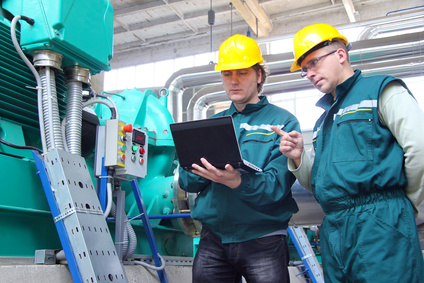 Instrumente
Arbeitsproben
Fachgespräche
Rollenspiele, Gesprächssimulation
Präsentation von Arbeitsergebnissen
Probearbeiten in einem Betrieb
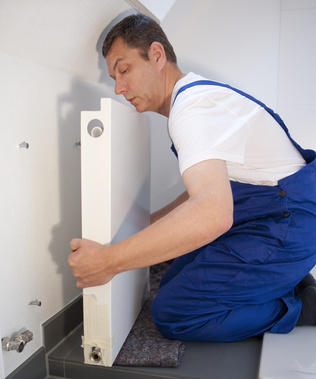 Fotos: Fotolia
[Speaker Notes: Fachgespräche (auftragsbezogen, situativ, fallbezogen)

Die Qualifikationsanalyse wird von einem Experten und einem Beobachter durchgeführt (Vier-Augen-Prinzip)]
„Prototyping Transfer “
Ziel:
Mehr qualitätsgesicherte Qualifikationsanalysen in Deutschland
Umsetzung (wesentliche Bereiche):
Durchführung von Qualifikationsanalysen
Unterstützung von anderen zuständigen Stellen
Öffentlichkeitsarbeit
[Speaker Notes: Laufzeit Projekt: Jan. 2015 bis Ende 2017 (3 Jahre)
Unterstützt werden sollen nicht nur IHKs und HWKs, sondern auch Landwirtschaftskammern, Kammern der Freien Berufe  sowie die anderen für die BQFG-Umsetzung zuständigen Behörden und Einrichtungen

Monitoring-Zahlen
2013 nicht-reglementierten Bereich: 60 QAs (laut Selbstauskunft der Kammern)
2012: 57 QAs (mit Vorsicht zu genießen, whs viele Falschmeldungen)

Durchführung und Entwicklung von QAs (auch weitere Erprobung!)
Unterstützung (z.B. auch Schulungen)
ÖA (einerseits zust. Stellen, andererseits AI)]
Akteure im Projekt
BMBF (Fördergeber und Gesamtsteuerung)
BIBB (Koordination)
Projektpartner
HWK Hamburg
HWK Mannheim
IHK FOSA
IHK Köln
IHK München
WHKT
Beirat
[Speaker Notes: Kurze Anmerkung zu regionaler Zuständigkeit: In der Regel können Sie sich an die regional nächstgelegenen Partner wenden (genaue Abstimmungen laufen dazu bei einem Treffen aller beteiligten Akteure Mitte März in Bonn, die Infos werden auf der Projektunterseite veröffentlicht)

Derzeit 6 Projektpartner, das kann  sich noch ändern (Auswahl nach ausgewiesener Erfahrung und Eigeninteresse)

WHKT: Verwaltung des Härtefallfonds, IHK FOSA: Beratung und ÖA für IHK-Bereich

BIBB: neutraler Partner (+Synergien AiD), ÖA/Marketing für das Projekt bzw. die QA

Beirat 
BMBF, BMAS, BMWI, ZDH, DIHK, AG Koordinierende Ressorts Länder, ZAB, IW Köln (BQ-Portal), BA, DGB, BDA, Bundesverband der Freien Berufe, Verband der Landwirtschaftskammern, BIBB, Förderprogramm IQ (Fachstelle Anerkennung und Qualifizierung)

Enge inhaltliche Abstimmung mit ZDH und DIHK!

Projektsteuerungsgruppe koordiniert alle Projektaktivitäten (erste Sitzung am 12. März)]
Sonderfond
durch den WHKT verwaltet
 finanzielle Unterstützung für Antragstellen, die keine Förderung durch die Arbeitsagentur, das Jobcenter oder andere Institutionen für die Durchführung der Qualifikationsanalysen erhalten
2015 insgesamt neunmal genutzt
 Nutzung für alle Kammern in Deutschland oder zuständige Beratungsstellen, die Qualifikationsanalysen  durchführen
Ablauf (Muster)
Fehlende Grundlagen für Beurteilung bei Antrag
Information/Beratung zur Qualifikationsanalyse
Entscheidung, ob Qualifikationsanalyse und für welche wesentlichen Berufstätigkeiten
Experte entwickelt Aufgabenstellung
Zuständige Stelle klärt Infrastruktur und lädt ein
Durchführung der Qualifikationsanalyse
Dokumentation der Ergebnisse
Fortsetzung Antragsbearbeitung
21
[Speaker Notes: 4 Phasen: 
1) Antragstellende werden über QA informiert/beraten
2) Antragstellende Person entscheidet, ob sie an QA teilnimmt
3) Zustände Stelle entwickelt QA
4) QA wird durchgeführt]
Praxisbeispiel Qualifikationsanalyse
HWK Mannheim, Januar 2015
Zahntechniker aus Syrien / Ausbildung in Jordanien
Instrument: Probearbeit im Betrieb
Dauer: Fünf Arbeitstage
Experte: Zahntechnikermeister
Finanzierung: Sonderfonds des Projekts
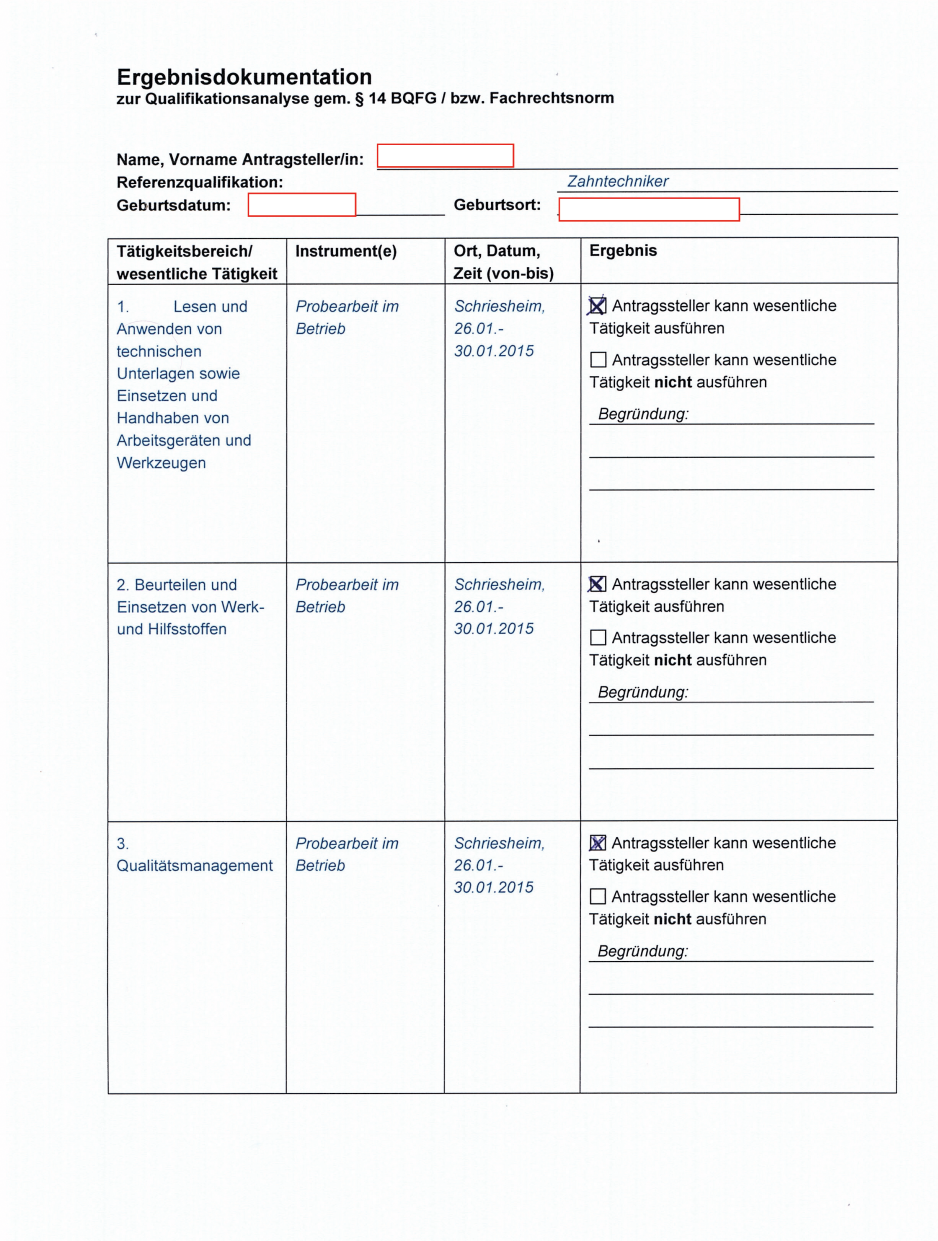 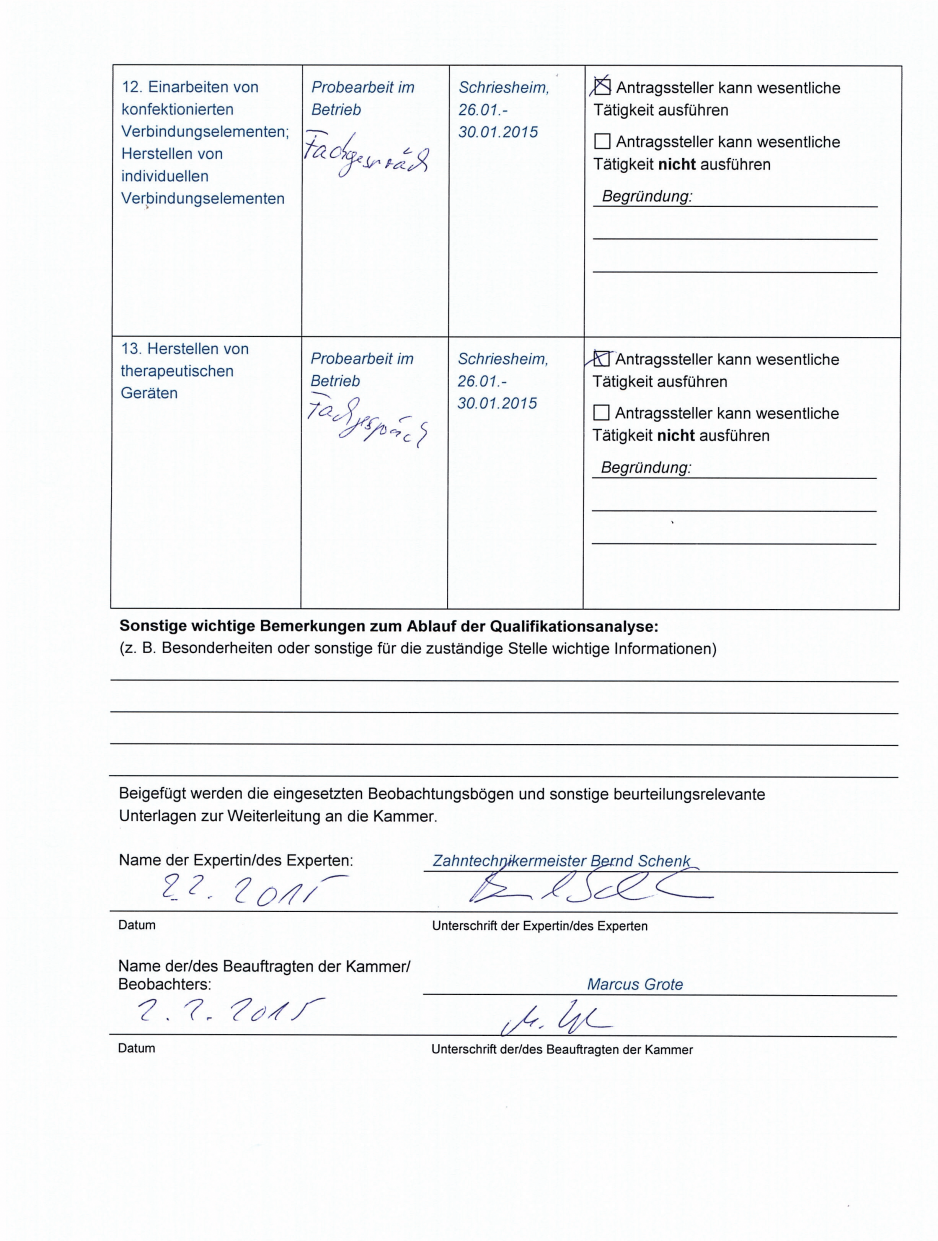 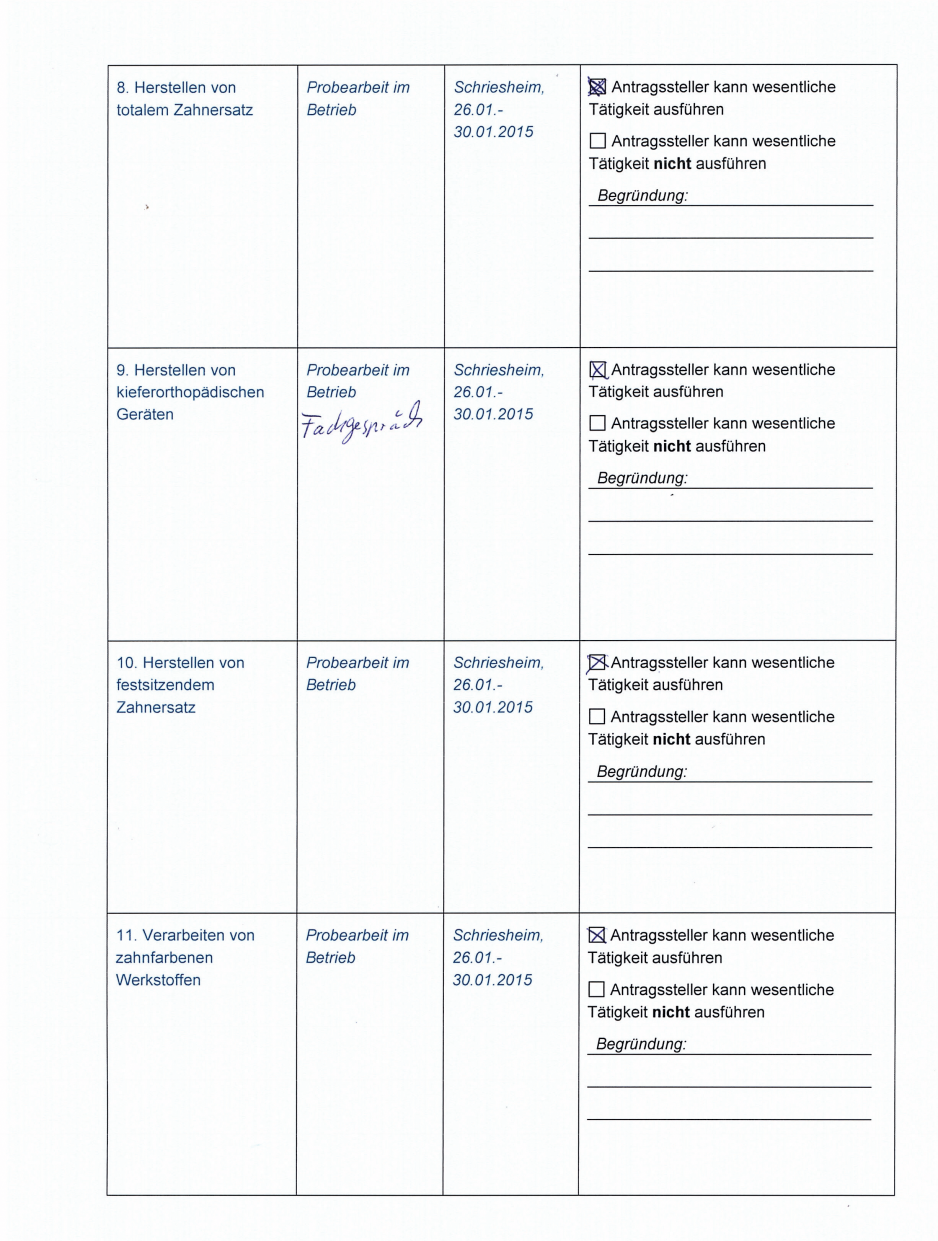 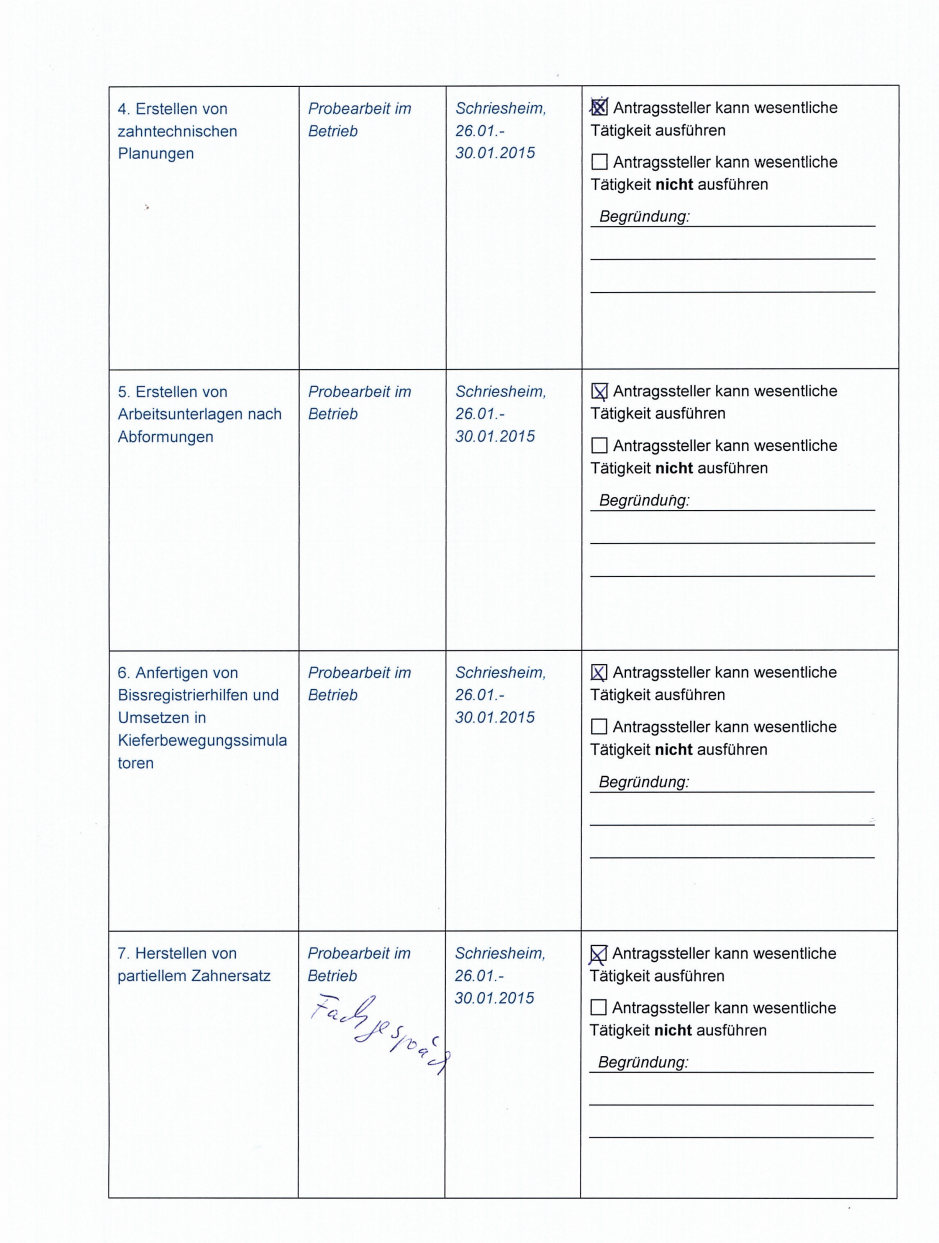 23
[Speaker Notes: So sah die Ergebnisdokumentation aus.]
N= 25
[Speaker Notes: § 14 BQFG und § 50 HwO: „Sonstige geeignete Verfahren“

Voraussetzung auch hier: Abgeschlossene Berufsausbildung!!

Duale Ausbildungsberufe und Fortbildungsabschlüsse im nicht-reglementierten Bereich

Revolutionär: Erstmals Anspruch auf formale Bestätigung nicht formal belegbarer Kompetenzen!]
[Speaker Notes: § 14 BQFG und § 50 HwO: „Sonstige geeignete Verfahren“

Voraussetzung auch hier: Abgeschlossene Berufsausbildung!!

Duale Ausbildungsberufe und Fortbildungsabschlüsse im nicht-reglementierten Bereich

Revolutionär: Erstmals Anspruch auf formale Bestätigung nicht formal belegbarer Kompetenzen!]
[Speaker Notes: § 14 BQFG und § 50 HwO: „Sonstige geeignete Verfahren“

Voraussetzung auch hier: Abgeschlossene Berufsausbildung!!

Duale Ausbildungsberufe und Fortbildungsabschlüsse im nicht-reglementierten Bereich

Revolutionär: Erstmals Anspruch auf formale Bestätigung nicht formal belegbarer Kompetenzen!]
N = 25
[Speaker Notes: § 14 BQFG und § 50 HwO: „Sonstige geeignete Verfahren“

Voraussetzung auch hier: Abgeschlossene Berufsausbildung!!

Duale Ausbildungsberufe und Fortbildungsabschlüsse im nicht-reglementierten Bereich

Revolutionär: Erstmals Anspruch auf formale Bestätigung nicht formal belegbarer Kompetenzen!]
N = 25
[Speaker Notes: § 14 BQFG und § 50 HwO: „Sonstige geeignete Verfahren“

Voraussetzung auch hier: Abgeschlossene Berufsausbildung!!

Duale Ausbildungsberufe und Fortbildungsabschlüsse im nicht-reglementierten Bereich

Revolutionär: Erstmals Anspruch auf formale Bestätigung nicht formal belegbarer Kompetenzen!]
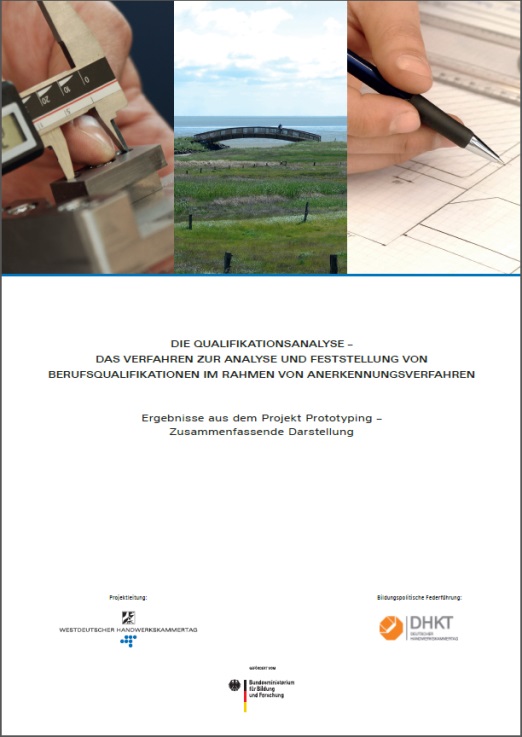 Lesestoff
Leitfaden für die Einstiegs-
beratung für zuständige 
Stellen


Zusammenfassung der Ergebnisse aus dem Projekt "Prototyping I"
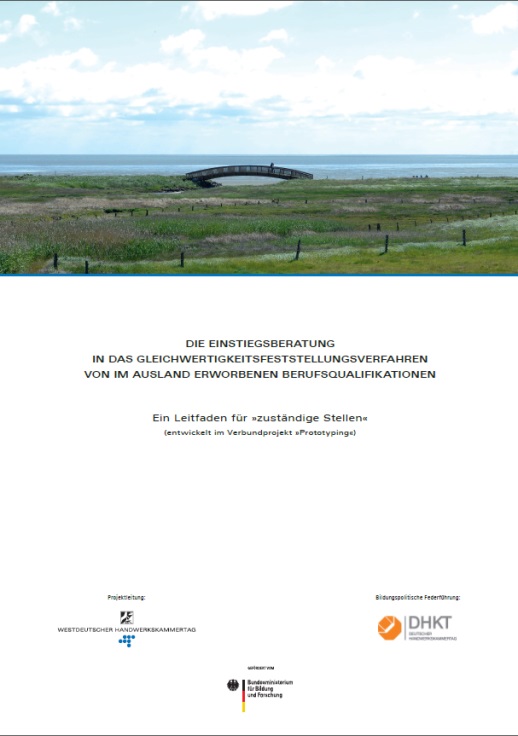 [Speaker Notes: 500 – 2.000 Euro

Jobcenter: HEGA 03/2012 - 17 (Abk. für „Handlungsempfehlungen und Geschäftsanweisungen“), wird gerade überarbeitet, ggf. QA explizit erwähnt

Kosten zur Anerkennung ausländischer Bildungsabschlüsse können im Rahmen des Vermittlungsbudgets nach § 44 SGB III (i. V. m. § 16 Abs. 1 SGB II) übernommen werden, soweit dies für die Eingliederung in den allgemeinen Arbeitsmarkt erforderlich ist. Die Förderung umfasst die Übernahme der üblichen und angemessenen Kosten, zum Beispiel für Aufwendungen, die durch die Vorlage der Unterlagen entstehen. Übersetzungen, Beglaubigungskopien und Gebühren für Gutachten bei Kammern fallen ebenfalls unter die förderbaren Aufwendungen

Härtefallfonds: Partner (kammereigen, 6.000  EUR pro Partner) u extern (20.000 EUR pro Partner)

Problem des Nachweises, dass Kosten NICHT von Jobcenter übernommen werden (ggf. Formular entwickeln, dass JC-MA nur noch abstempelt, dazu sind Gespräche mit BMAS und BA geplant)]
Bericht zum Anerkennungsgesetz
Zweiter „Bericht zum Anerkennungsgesetz“
Beschluss Bundeskabinett 10. Juni 2015

Bilanz und Ausblick

Grundlage: Statistik und Monitoring (BIBB)
30
[Speaker Notes: Aktuell liegt der erste „Bericht zum Anerkennungsgesetz“ vor. Das Bundeskabinett hat den Bericht am 2. April beschlossen.

Basierend auf den Erfahrungen von rund zwei Jahren und den ersten Ergebnissen eines Monitorings zieht der Bericht zum Anerkennungsgesetz eine erste Bilanz und blickt nach vorne auf künftige Herausforderungen.

Bericht ist veröffentlicht auf der BMBF-homepage.

Hintergrund: Die Bundesregierung hat im Bundesratsverfahren zum Anerkennungsgesetz im November 2011 in einer Protokollerklärung ein kontinuierliches Monitoring bereits vor der gesetzlichen Evaluation (2016/2017) zugesagt. Der Bericht enthält die Ergebnisse des Monitorings, das wir beim Bundesinstitut für Berufsbildung (BIBB) angesiedelt haben.]
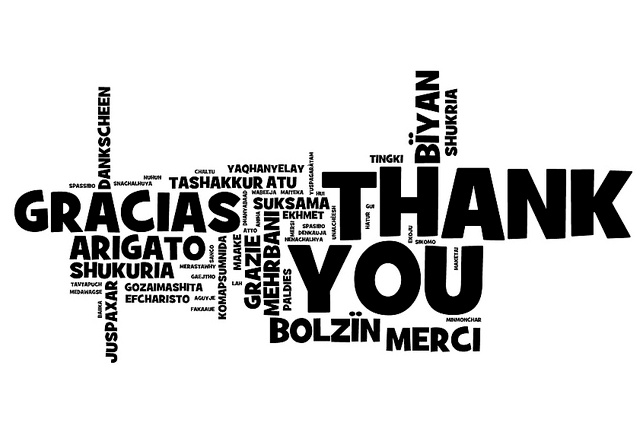